Формула  здоровья
Зарядка – источник бодрости?
Жвачка сохраняет зубы?
Кактусы снимают излучение?
Бананы поднимают настроение?
Морковь замедляет процесс старения?
Молоко полезнее йогурта?
Взрослые чаще, чем дети ломают ноги?
Недостаток солнца вызывает депрессию?
Летом можно запастись витаминами на целый год?
Каждый день два стакана ?
Спать 8 часов достаточно?
Заниматься до 15 лет можно?
Безвредные наркотики бывают?
Бросить курить легко?
Смех продлевает жизнь?
Таблетки лечат все болезни?
Еда может быть лекарством?
Лучше спать в полной темноте?
50% здоровья человека зависит от образа жизни?
Голод лечит?
Человеку наносится физический, психический, экономический ущерб:
пьянство
алкоголизм
наркомания
курение
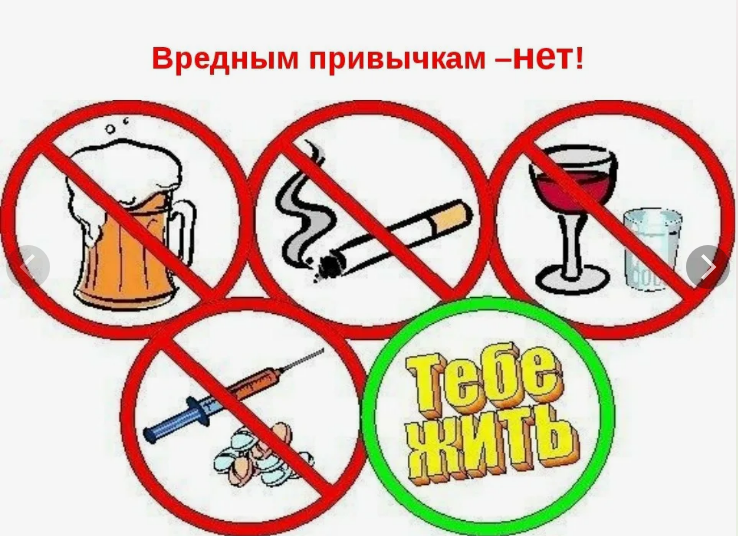 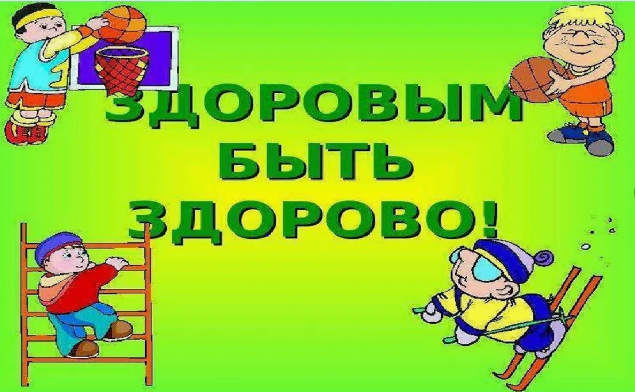